MPS Express
Presented by:
Argecy Computer Corporation
Printer expertise since 1985
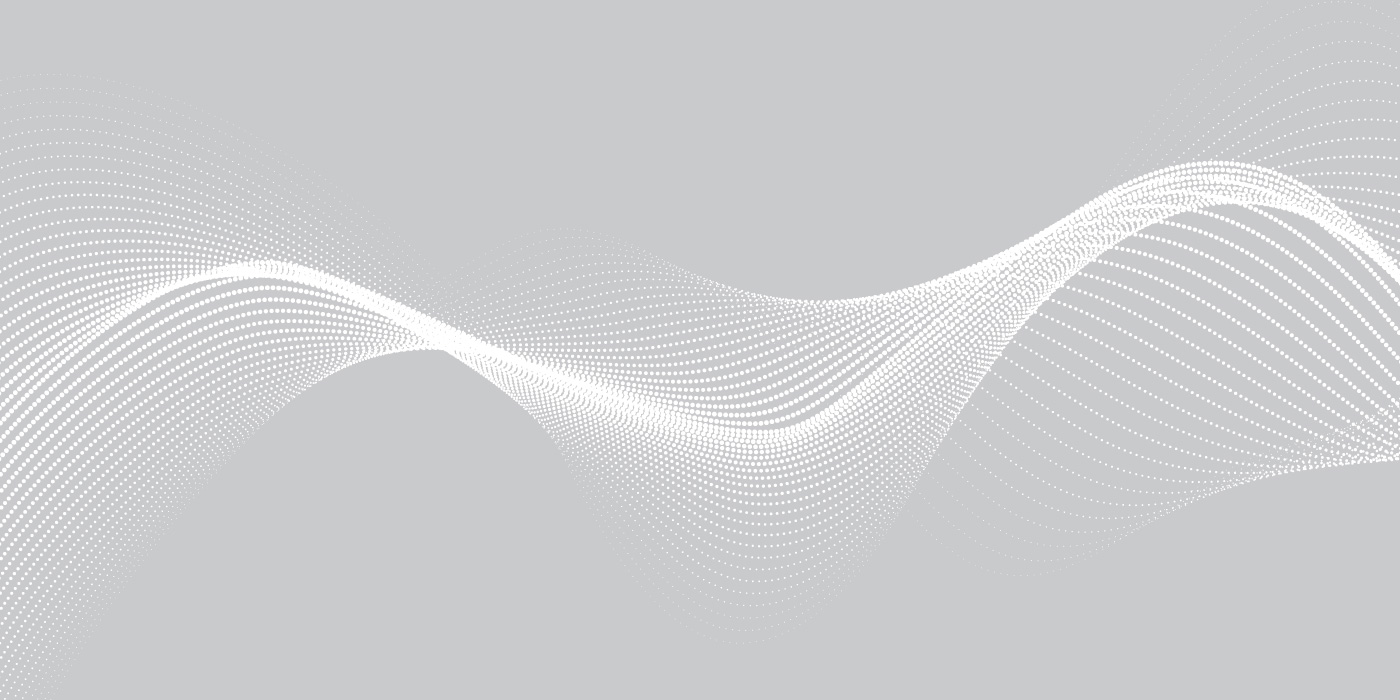 Print is critical.
Managing print is challenging.
Complex
and different from other IT resources
Challenging
for SMBs
Cumbersome
and costly
Security
concerns
© 2022 Lexmark. All rights reserved.
2
[Speaker Notes: Print is a requirement. It is a necessity for many business processes and a critical form of communication. 
 
But managing print is challenging.
 
It can be cumbersome and costly, taking away time from more critical aspects of your business.
 
It is complex because of IT and technology requirements, administrative needs and invoicing. There’s a lot to manage. And because of that, it’s different from other resources that you get through an IT vendor.
 
Print is an often overlooked but important part of any security strategy. True security needs to be 24/7 and all-encompassing.
 
And the bottom line is that for small to medium businesses, managing print is challenging because of those concerns around its cumbersomeness, complexity and security. It’s not something you want to have to deal with]
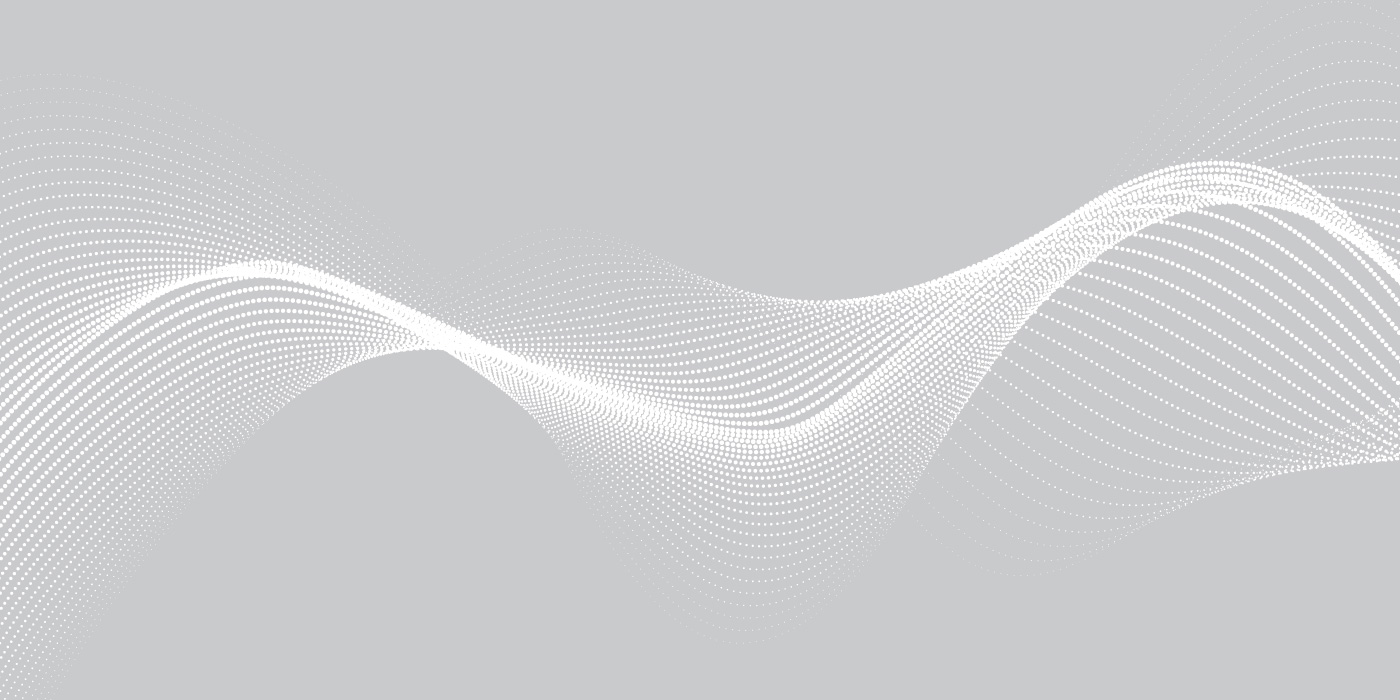 Introducing Lexmark MPS Express
Turnkey cloud solution that frees SMBs from day-to-day printer management
Complex
and different from other IT resources
Difficult
for SMBs
Cumbersome
and costly
Security
Concerns around
Simple
Eases management, operations and billing
Proven
Created by Lexmark, a recognized industry leader, and delivered by your trusted IT provider
Secure
Protects with comprehensive security
Efficient
Streamlines support, supplies & business processes
© 2022 Lexmark. All rights reserved.
3
[Speaker Notes: Lexmark has a cloud-based solution designed specifically for small and medium businesses, helping you preserve the critical nature of print to your business but eliminate the burden of print on you. 
MPS Express is a turnkey cloud solution that frees you and your team from day-to-day printer management — so you can focus on the important, strategic parts of your business. You don’t want to have to think about print, and with MPS Express, you don’t have to.
It is …
-Efficient by streamlining support, how you get toner and supplies, and even how you do certain business processes.
-Simple by mitigating complexities, from choosing which printers you install to how they are managed to how everything is invoiced.
-Secure through an approach that envelops your data, documents, devices and network.
-And proven because it was created by Lexmark, a recognized print leader for over three decades, and it is delivered by your trusted IT provider 
Let’s talk about each of these in more detail…]
+%
A solution that is efficient
Add more business value
to your printer fleet
Optional value-adds: cloud workflow solutions,
predictive service, assessment services and more
Automatically replenish supplies
Just-in-time toner and consumables delivery 
powered by artificial intelligence
Maximize printer uptime     
Dedicated, expert service support
© 2022 Lexmark. All rights reserved.
4
[Speaker Notes: Managing printers is unwieldy and inconvenient. By removing that inefficiency, Lexmark MPS Express reduces stress on you and your team, saves time and saves your business money.
 
At the most basic level of efficiency is making sure your print devices are working. If they’re not working, your team can’t do the critical work that requires print. With MPS Express, you get dedicated, expert support, helping ensure your fleet is always on and printer uptime is maximized.
 
What about toner and other supplies? Your team doesn’t need to spend time placing manual orders, tracking shipments and dealing with capital tied up in excess inventory. With MPS Express, it’s all taken care of — automatic, just-in-time supplies ordering and delivery, powered by artificial intelligence. It helps keep your business running smoothly and productively.
 
You can add more business value to your print with features like: cloud workflow solutions that range from simple scan-and-route processes to more sophisticated digitization of paper-based business processes. 
Predictive service, in which powerful AI and machine learning algorithms anticipate and correct disruptions and breaks before they occur.
And Assessment Services can be done remotely by your IT provider where they can take inventory of your current fleet and make remote recommendations with Lexmark’s help on consolidation, updates and much more.]
A solution that is simple
Choose the perfect printers for your business
Portfolio of devices designed for SMBs
Free yourself from updates and monitoring
Remote management through your IT provider.
Build the printer fleet that works best for you
Connectivity that supports any network environment
Treat print like any other IT resource
One-stop shop for all IT needs from your trusted IT provider
© 2022 Lexmark. All rights reserved.
5
[Speaker Notes: Easing your print management and operations is one reason MPS Express works so well for small and medium businesses. It takes the complexity out, replacing it with simplicity.
 
For instance, your team is freed from updating firmware updates, installing security patches, and monitoring printer status. With Lexmark’s advanced technology, your IT provider can remotely manage your fleet, no matter where it is. It’s taken care of for you, ensuring your fleet is always updated and secure.
 
Likewise, we make building out your printer fleet easy with a portfolio of printers and MFPs 
designed specifically for SMBs like yours. Whatever your service or product is, we have the ideal print devices for your organization’s needs.
 
Along with the best-fit printer fleet for you, new Lexmark connectivity technology supports any network environment, allowing all your devices to connect and deliver leading print services anywhere, at any time, to any print environment. It’s simple.
 
And just like any other IT needs you might have, you can now access advanced print from your trusted IT provider.]
A solution that is secure
Gain peace of mind
 Quick threat response because        Lexmark owns key technology
Protect your data, documents,
devices and network
Hardware and software that is Secure by Design
© 2022 Lexmark. All rights reserved.
6
[Speaker Notes: According to a recent study by Quocirca, the average cost of a print-related data breach is nearly US$400,000, not including legal and brand impacts. No business, no matter how large or small, wants to confront that figure. MPS Express brings Lexmark’s award-winning Secure by Design approach to you, protecting you from risk and vulnerabilities.
 
Lexmark takes a comprehensive approach, enveloping your data, documents, devices and network in comprehensive security practices.
 
The have been recognized by a host of third parties, including ISO 27001 certifications. Lexmark is the only printer manufacturer to earn a coveted ISO 20243 certification for their entire supply chain, from product development to manufacturing and distribution. This reinforces how valuable Lexmark’s printer fleets are to businesses.
 
It’s also important to note that Lexmark owns its key technology, unlike its competitors. That means when confronted with a threat or vulnerability, Lexmark can be agile and responsive, implementing security patches in a matter of hours or days compared to others, who might take much longer because they must work through sub-vendors. 
 
This, of course, brings peace of mind]
Proven experience and expertise
Lexmark
a recognized leader in managed print services
Industry-leading
customer
renewal rate
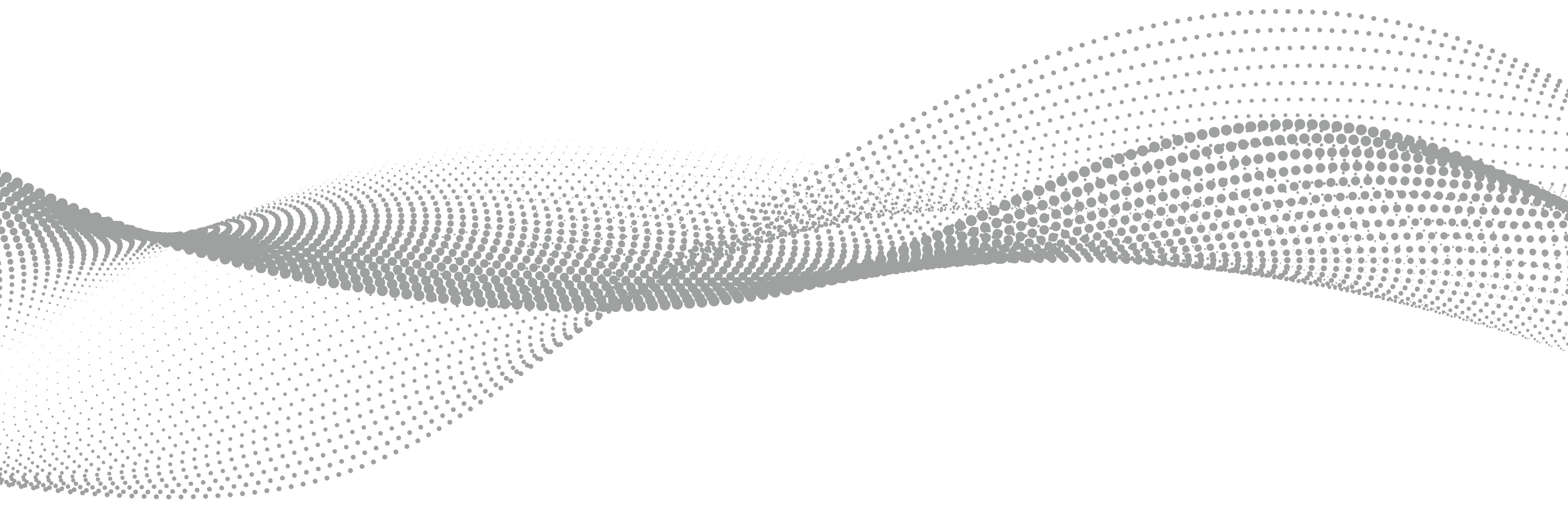 95%
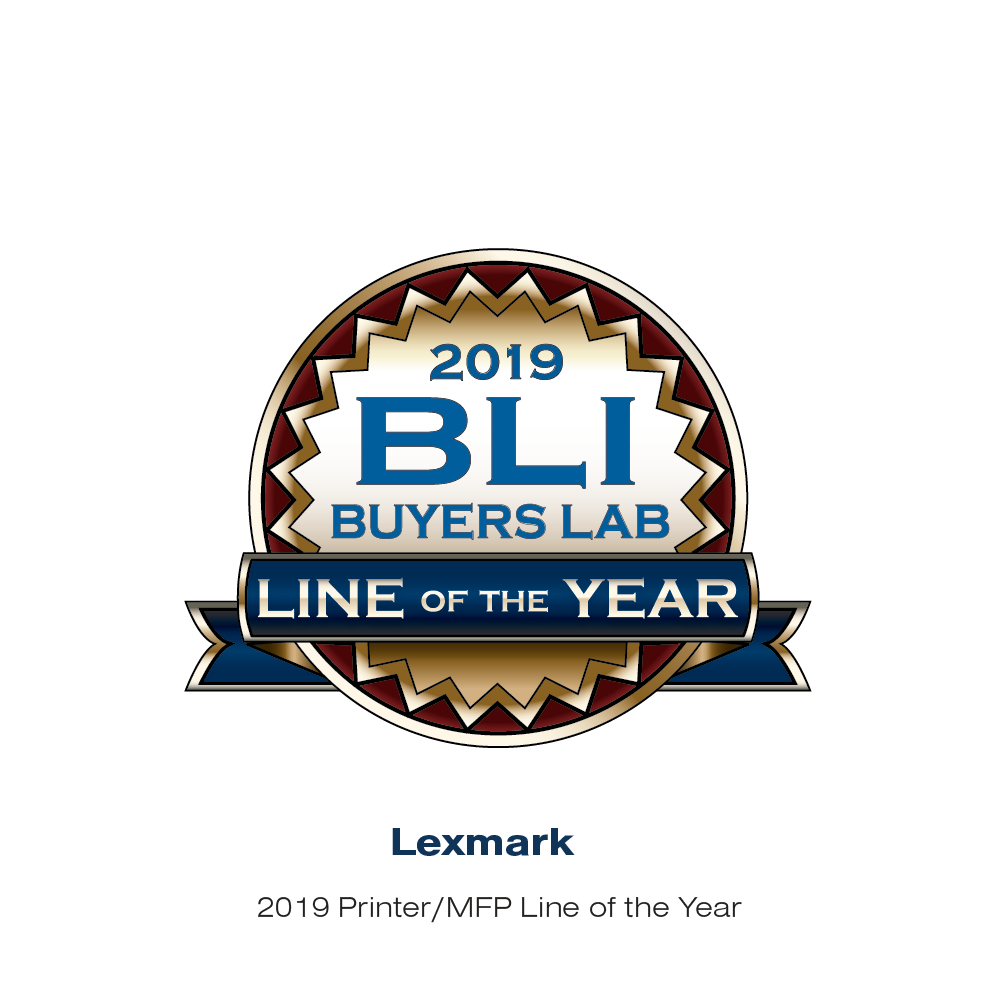 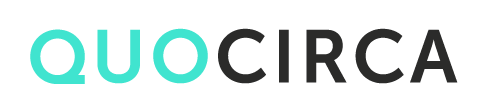 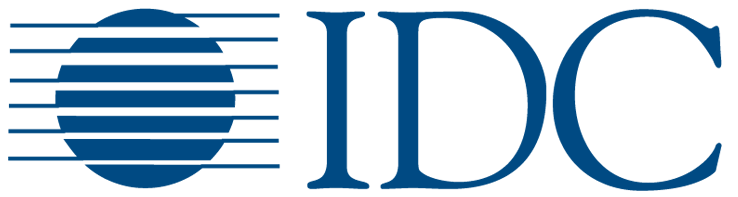 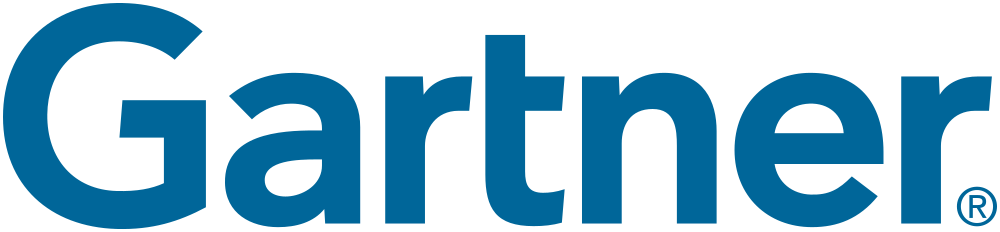 Named an industry leader by global tech analysts
© 2022 Lexmark. All rights reserved.
7
[Speaker Notes: Finally, MPS Express offers you proven experience and expertise. 
It’s created by Lexmark, which has been recognized as a leader in print management by IDC, Gartner, Quocirca and BLI, and its cloud services and hardware have won numerous awards. 
More important, Lexmark is recognized by its, earning an industry-leading 95% renewal rate for its mps customers. Renewals mean they have moved beyond the sales pitch and the analyst evaluations. They have actually experienced the real world with Lexmark, and they have chosen to come back.  
Those customers include some of the largest, most recognizable and most technologically complex organizations in the world. Lexmark MPS Express brings you the same cutting-edge technology and experience that those large enterprises have available to them — but now designed specifically for the needs of small and medium businesses.
 
On top of that, MPS Express is delivered to you by me, your trusted IT provider]
Ready to get started?
Where
Propose
A detailed proposal outlines your engagement
Deploy
New devices will be rolled out in your locations
Manage
Sit back and let your IT provider manage your fleet
Assess & design
Understand your current state and future needs. Create your new plan.
we go from here
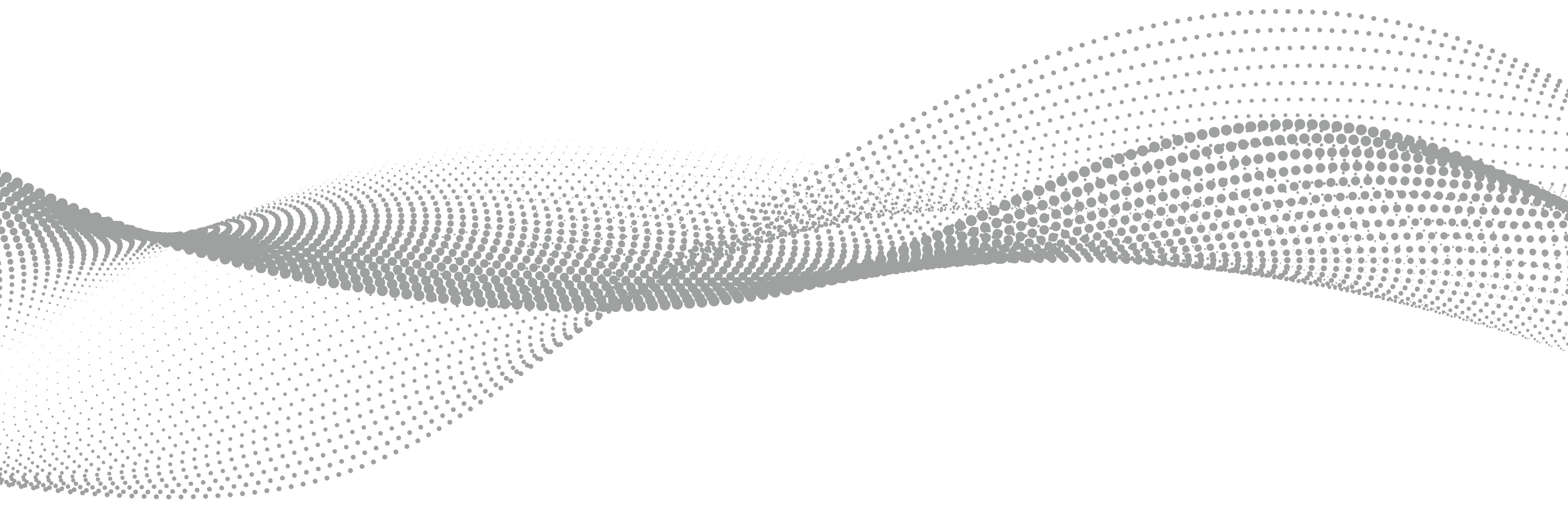 © 2022 Lexmark. All rights reserved.
8
8
[Speaker Notes: Once you’re ready to get started, the path to engage is simple and straightforward: 
Assess and design: Understand your current state and future needs and create your new plan 
Propose: You’ll receive a detailed proposal that outlines the ins and outs of your specific engagement
Deploy: Purchase and install new Lexmark devices in your location(s)   
Manage: Rely on your IT provider to assume the day-to-day management of your fleet 
We have covered quite a bit today. Let me pause and ask: “What do you think?”
We would welcome the opportunity to speak with you more about this new offering, to understand your situation, your goals and objectives. 
What works best for you and your schedule?]
9
© 2022 Lexmark. All rights reserved.